FERROFLUID
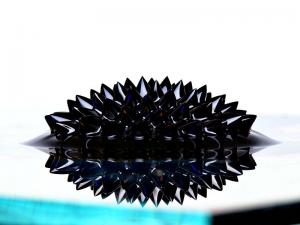 Place Your 
Subtitle Here
ORIGIN & NATURE
1960 By NASA
 Control liquid in space
 Nano sized magnetic particles 
 Forms Spikes
 Colloidal Suspension
 5% magnetic, 85% carrier and 5%   surfactant
USES
Mechanical Field: Machines 
    Removes Friction
Electronics:
    Advanced Computer Disc
    Blocks impurities
Biomedical Field: Eye Surgery
   Aqueous Formulations
PROPERTIES
Watch video!
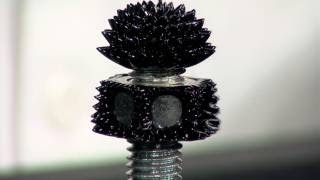 Transitional Page